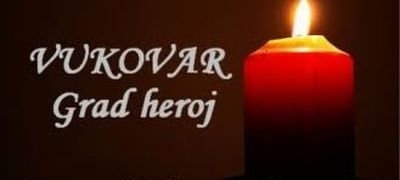 Marin
Nika
Petra
8. razred
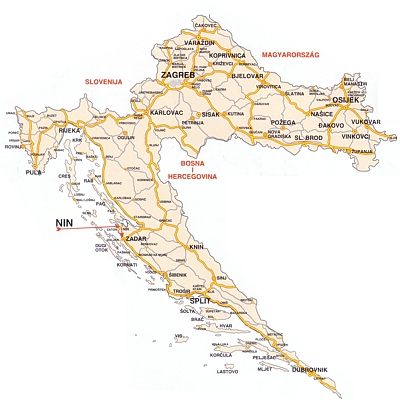 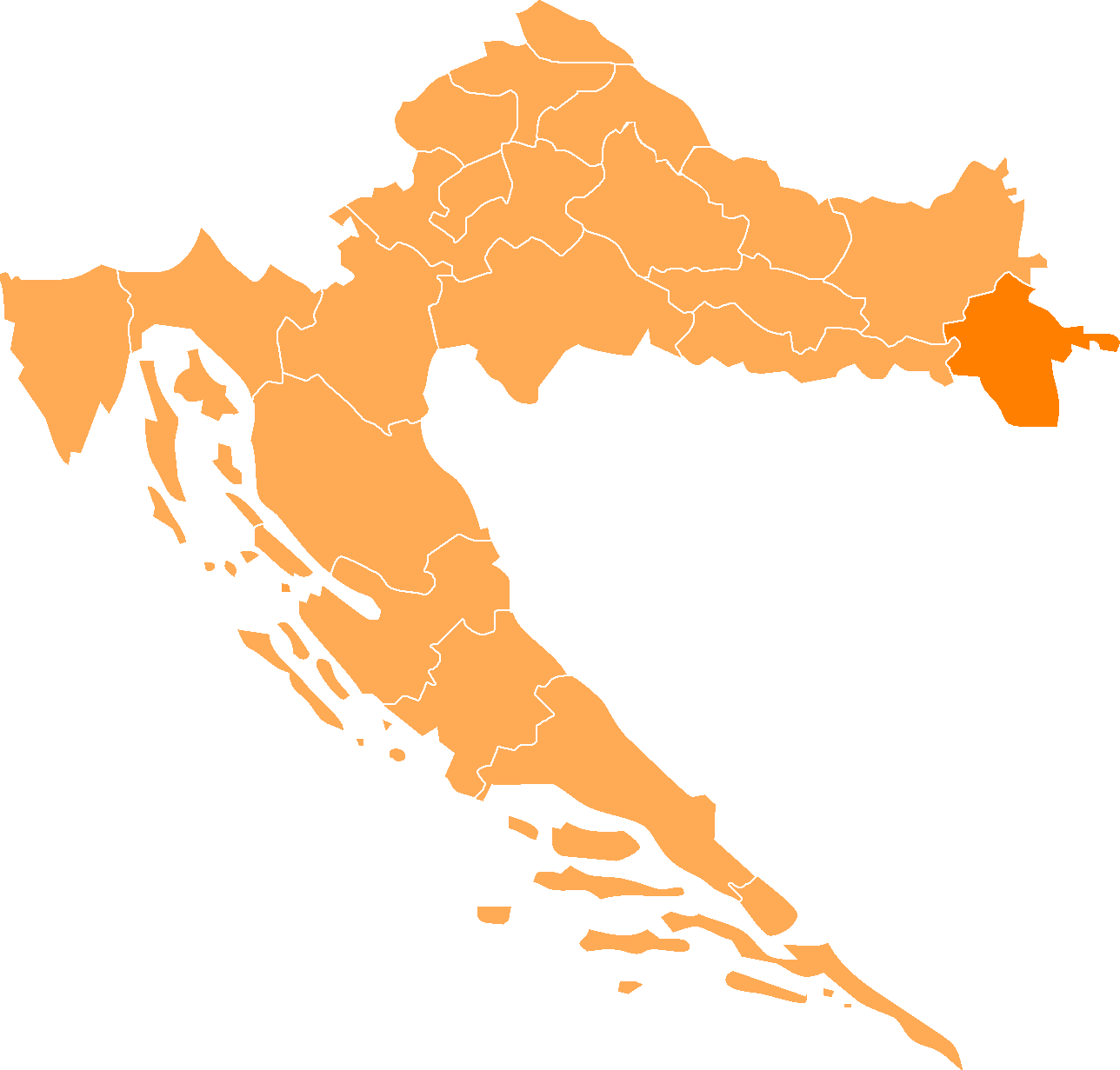 Zemljopisni položaj :
Vukovar se smjestio u sjeveroistočnom dijelu Republike Hrvatske i sjedište je Vukovarsko-srijemske županije.
Pristanište je na ušću rijeke Vuke u Dunav. Dunav je kod Vukovara također i državna granica, pa se s druge strane rijeke nalazi Srbija.
Naseljenost vukovarskog kraja prati se kroz pet tisuća godina
Naseljavali su ga Iliri i Kelti, Rimljani
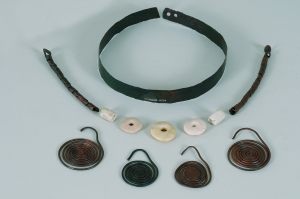 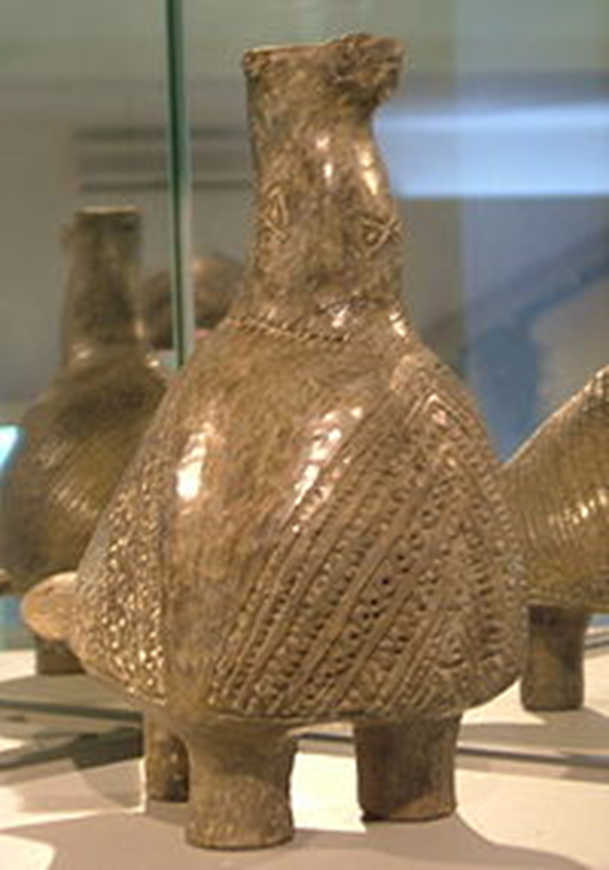 Vučedol je poznati arheološki lokalitet iz neolitika.
Vučedolska golubica
Već 1231. godine, među prvima u hrvatskim zemljama Vukovar je dobio status slobodnog kraljevskog grada. 
U 14. i 15. stoljeću vukovarskim krajem vladaju brojne velikaške obitelji.
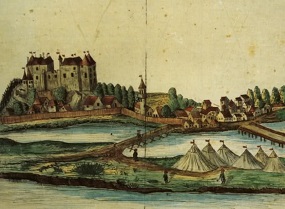 Turska vladavina - 16. i 17. stoljeće

Turci su na svom pohodu 1526. godine, pod vodstvom sultana Sulejmana Veličanstvenog zauzeli sve utvrde uz Dunav, pa tako i Ilok i Vukovar
Vukovar je oslobođen 1687.godine
U 18. i 19. stoljeću naseljava se i znatan broj Srba, Nijemaca, Mađara, Židova, Rusina, Slovaka i Ukrajinaca. Tako ovo hrvatsko područje postaje  višenacionalno.
Pogled na Vukovar u 20. stoljeću
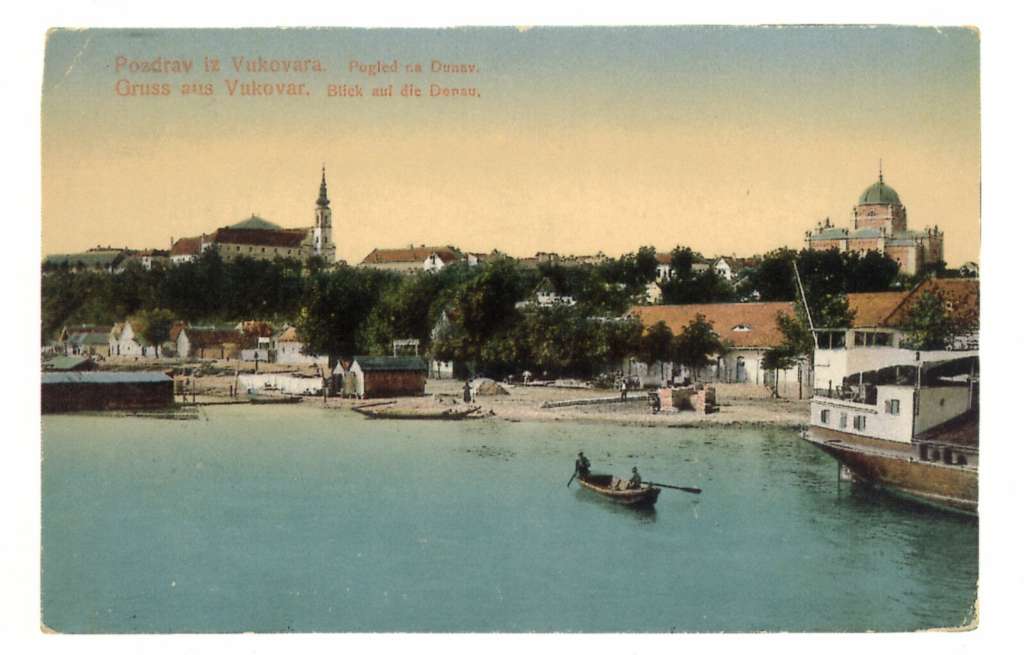 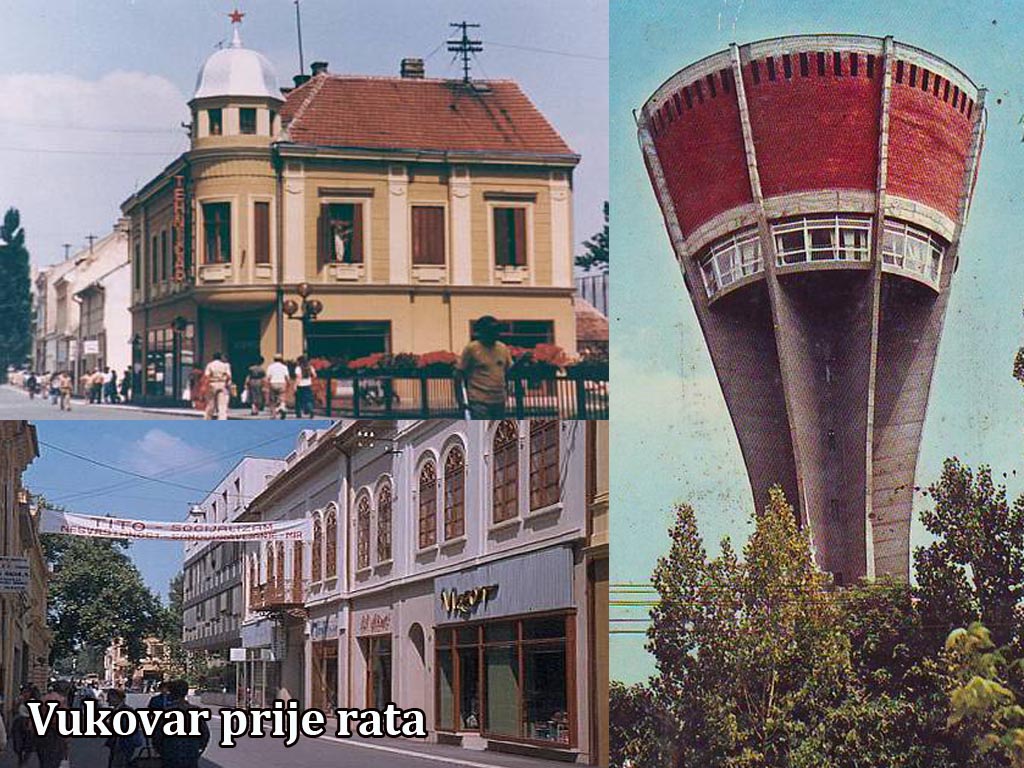 Prije Domovinskog rata Vukovar je imao 46 543 stanovnika 
Vukovar je bio jedan od industrijskih najrazvijenijih gradova u državi.
 Borovo je bio najstariji hrvatski proizvođač moderne kožne, gumene i gumeno-platnene obuće, kao i različite gumeno-tehničke robe
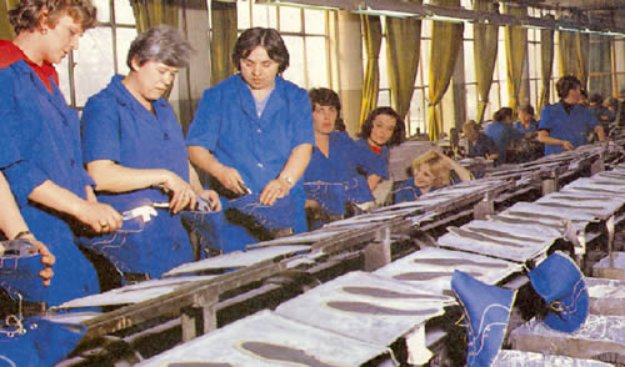 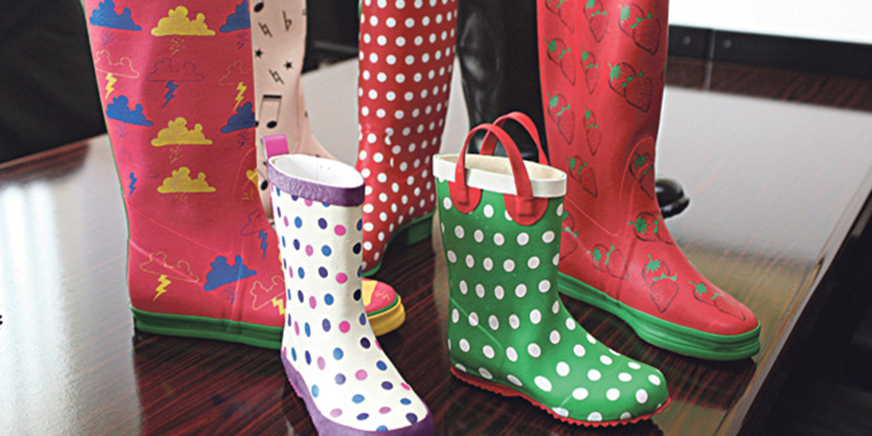 Vupik lider u poljoprivrednoj proizvodnji
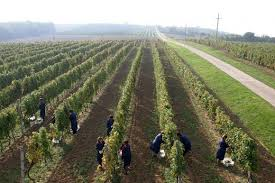 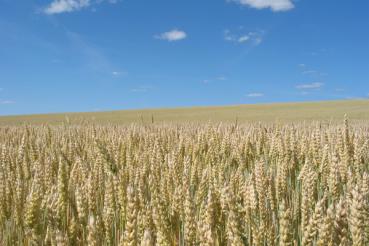 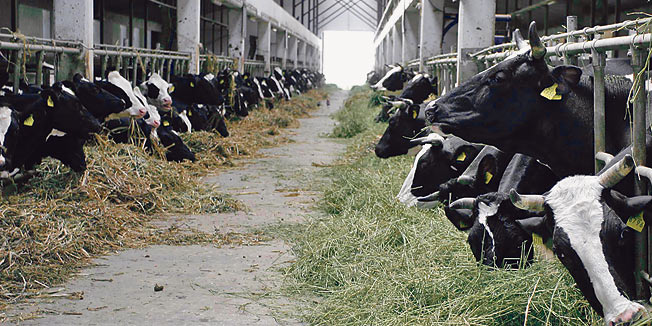 vinogradarstvo je važna gospodarska grana. Vukovarska i iločka kvalitetna vina priznata su na svjetskim gospodarskim izložbama.
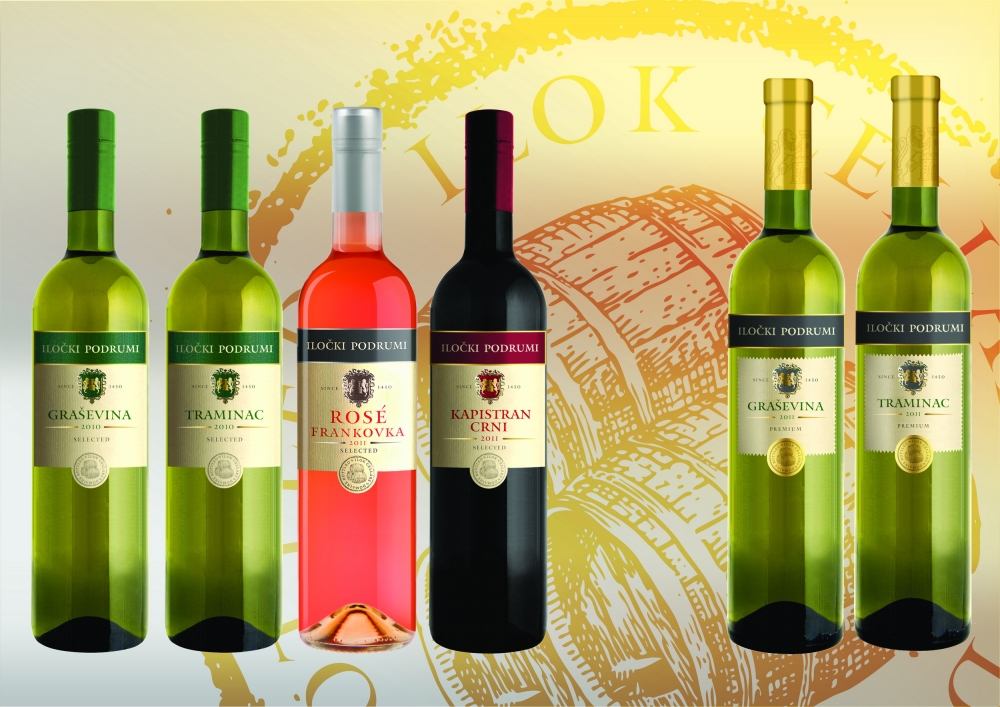 VUTEKS – tekstilna industrija


1991. zapošljava 1457 radnika
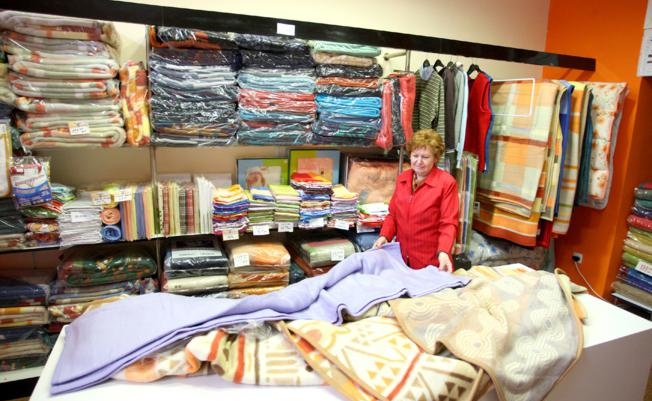 Bogata nalazišta kvalitetne gline, šljunka i pijeska omogućila su razvitak industrije građevinskog materijala, najviše ciglarstva, opekarstva i graditeljstva u cjelini.
Na području Đeletovaca nalaze se vrijedna crpilišta nafte i plina čiji je godišnji opseg proizvodnje iznosio prije rata oko 252 000 tona nafte i 26 milijuna m3 zemnog plina.
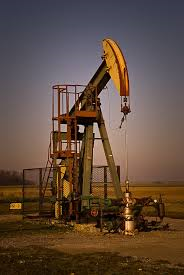 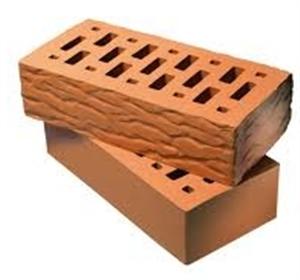 POČETAK RATA U VUKOVARU
VUKOVAR
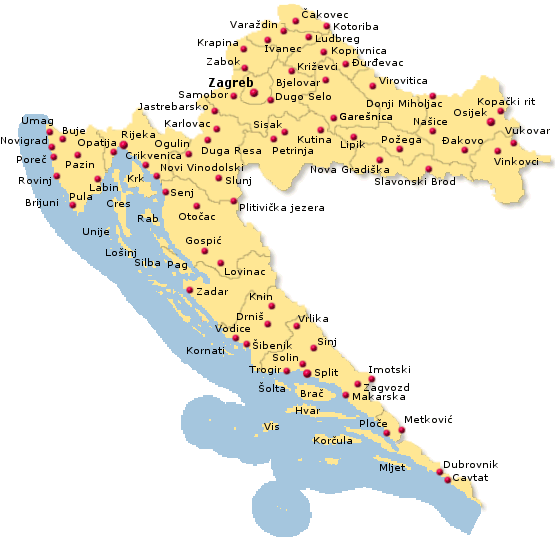 Dana 25.lipnja 1991. godine Hrvatska je proglasila razdruživanje od SFR Jugoslavije.
Kako su demokratske promjene i višestranačje bili tek u početcima, ojačao je nacionalizam te je došlo do otvorene oružane pobune dijela građana srpske nacionalne manjine u Hrvatskoj.
VUKOVAR U RATU
Tijekom ljeta 1991. godine ratni sukobi su sve više jačali, a u iste se otvoreno na stranu pobunjenih Srba svrstala i nekadašnja federalna vojska(JNA) kao i velik broj pripadnika raznih paravojnih jedinica iz Srbije. 
Grad Vukovar je unatoč slabo naoružanim braniteljima pružao žestok otpor napadačima.
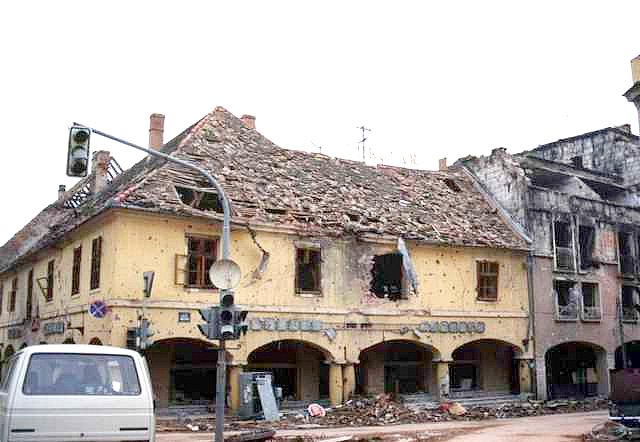 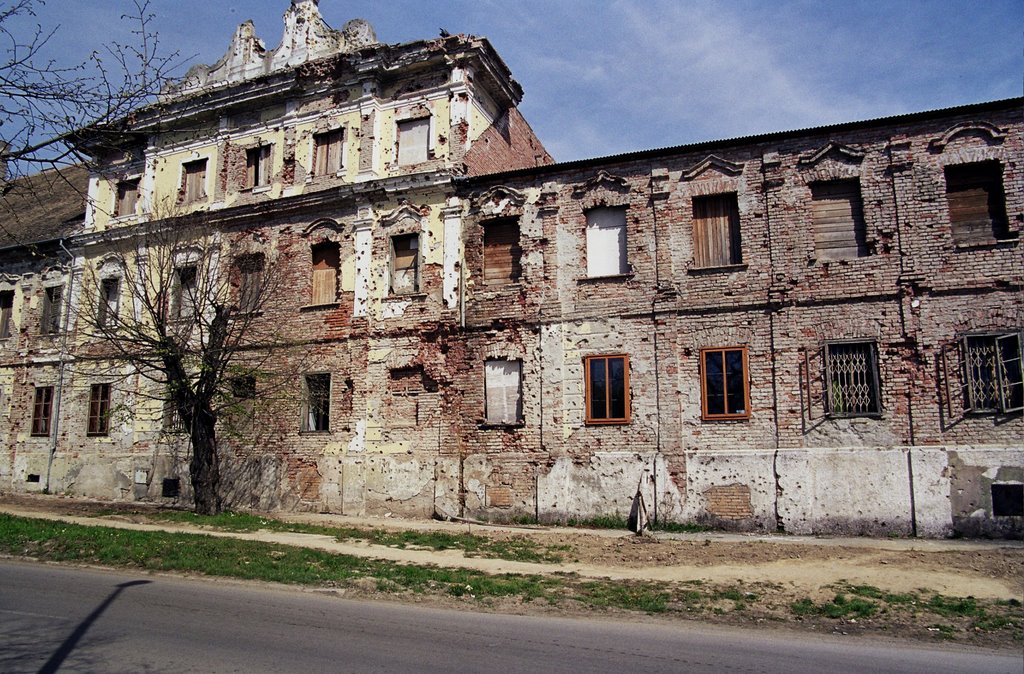 Pročelje dvorca Eltz
VUKOVAR U OPSADI
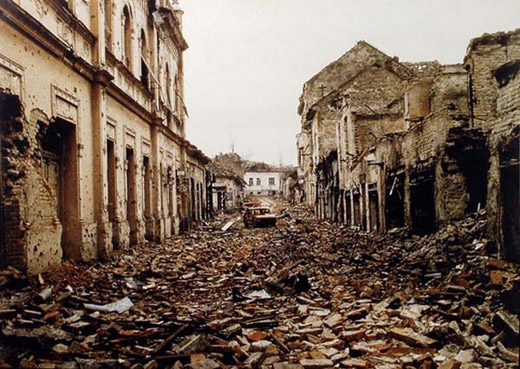 Branitelji Vukovara bili su sami njegovi stanovnici, pripadnici policije, zbora narodne garde kao i mnogi dragovoljci iz Hrvatske i iz inozemstva...
SIMBOL OBRANE VUKOVARA
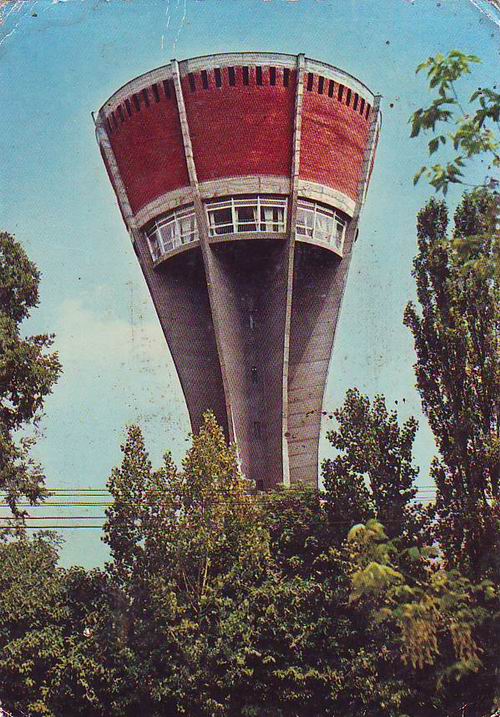 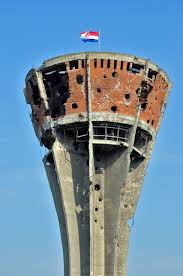 Svi znani i neznani branitelji i stradalnici u Vukovaru su žrtvujući sebe obranili ostatak Republike Hrvatske, zato što su vjerovali u plemenitost svojih ciljeva, odnosno što su se kao ljudi svatko pojedinačno oduprli zlu.
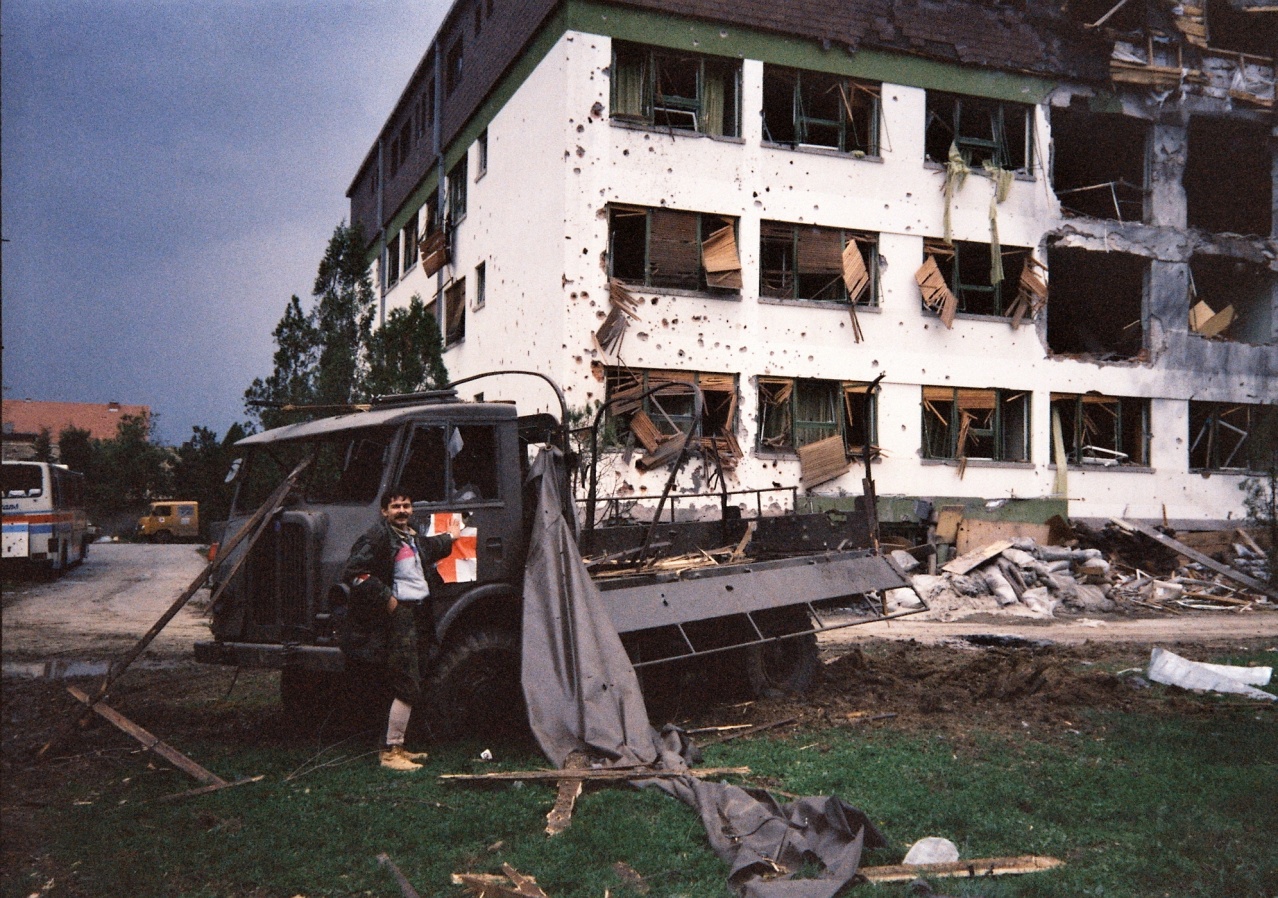 Vukovarska bolnica u danima rata
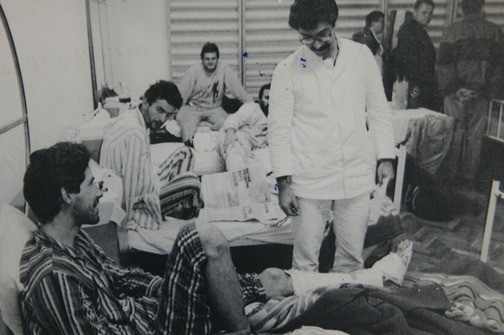 PAD VUKOVARA
17.11.1991. godine, ulaskom JNA i paravojnih postrojbi u grad počeo je progon civila, pljačka te ubojstva zarobljenih branitelja i ranjenika.
Najveći zločin je počinjen na “Ovčari” gdje je ubijeno više od 200 ranjenika iz bolnice.
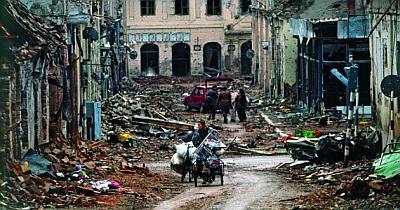 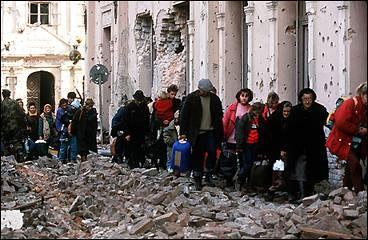 SINIŠA GLAVAŠEVIĆ HEROJ GRADA VUKOVARA
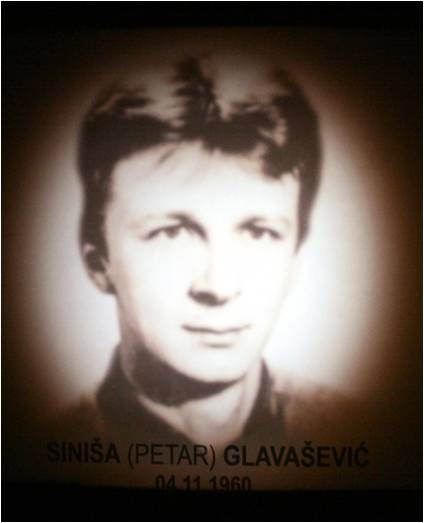 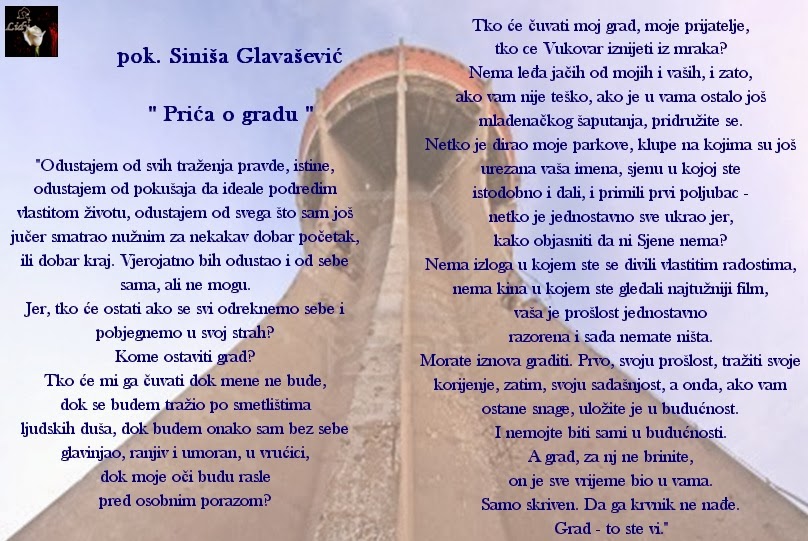 Bio je urednik Hrvatskoga radija Vukovar i ratni izvjestitelj. Posljednje izvješće poslao je prije samog pada grada. Nakon pada grada gubi mu se svaki trag. Posljednji ostaci Siniše pronađeni  su na Ovčari.
Jedna od  priča o temeljnim ljudskim vrijednostima koje je Siniša čitao slušateljima radija opkoljenoga grada.
HEROJI GRADA VUKOVARA
BLAGO ZADRO
JEAN MICHEL NICOLIER
Zapovijeda obranom grada Vukovara na Trpinskoj cesti. Tijekom jedne akcije tu i pogiba.
(uništen najveći broj neprijateljskih tenkova )
Dragovoljac iz Francuske. Iako su mu mnogi predlagali da napusti Vukovar ostao je do kraja. Nakon pada grada pogubljen je na Ovčari.
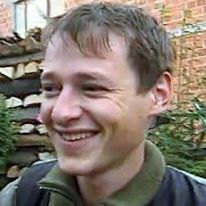 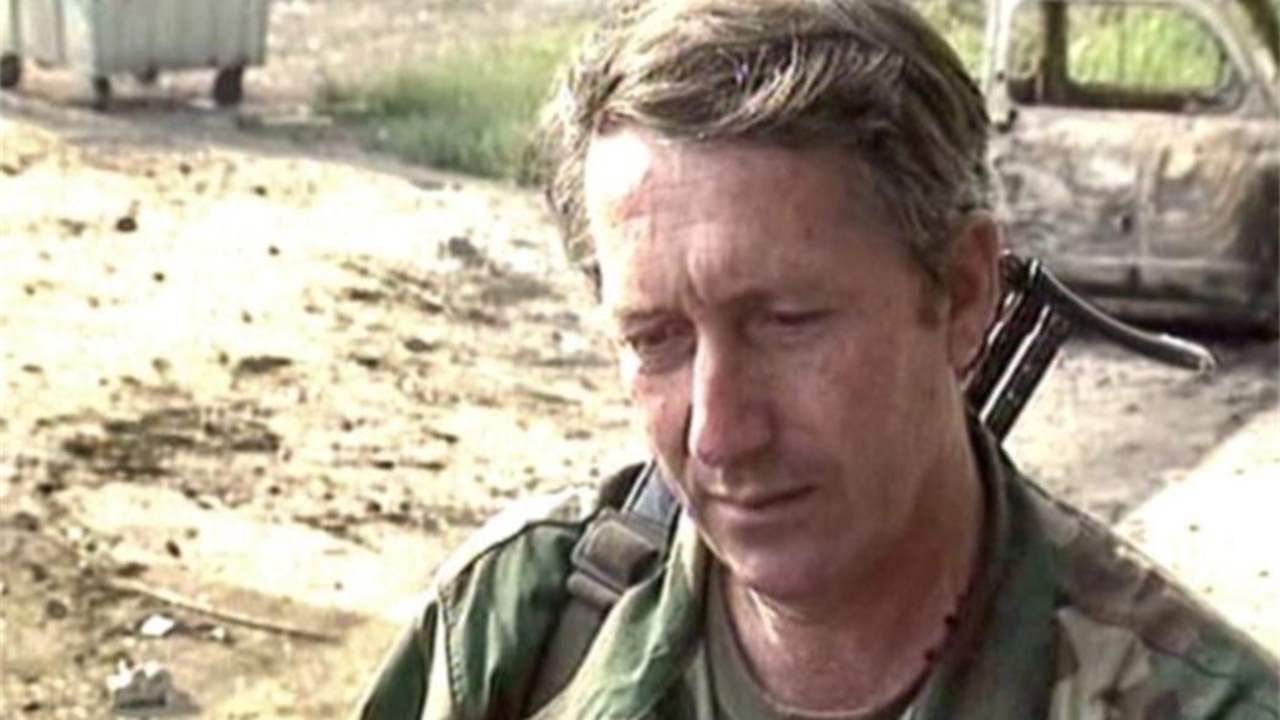 MIRNA REINTEGRACIJA I ŽIVOT U VUKOVARU DANAS
Nakon oslobodilačkih akcija u drugim dijelovima Hrvatske, 1995. godine počeli su pregovori o povratku Vukovara pod hrvatsku vlast. Lokalna je samouprava u Vukovaru počela djelovati sredinom 1997. godine. 
Hrvatsko Podunavlje (a time i Vukovar) je mirno reintegrirano u Republiku Hrvatsku 15. siječnja 1998. godine. 
Otada se mnogo radi na obnovi grada, povratku svih stanovnika i pomirbi. Život se pomalo vraća u Vukovar, ali je potrebno još puno strpljenja, truda i ljubavi prema vlastitom gradu.
VUKOVAR DANAS
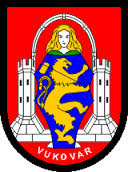 Grb Grada Vukovara
- Broj stanovnika: 27.683

- Gradonačelnik: Ivan Penava (HDZ)

- Zaštitnik grada: sv. Filip i Jakov
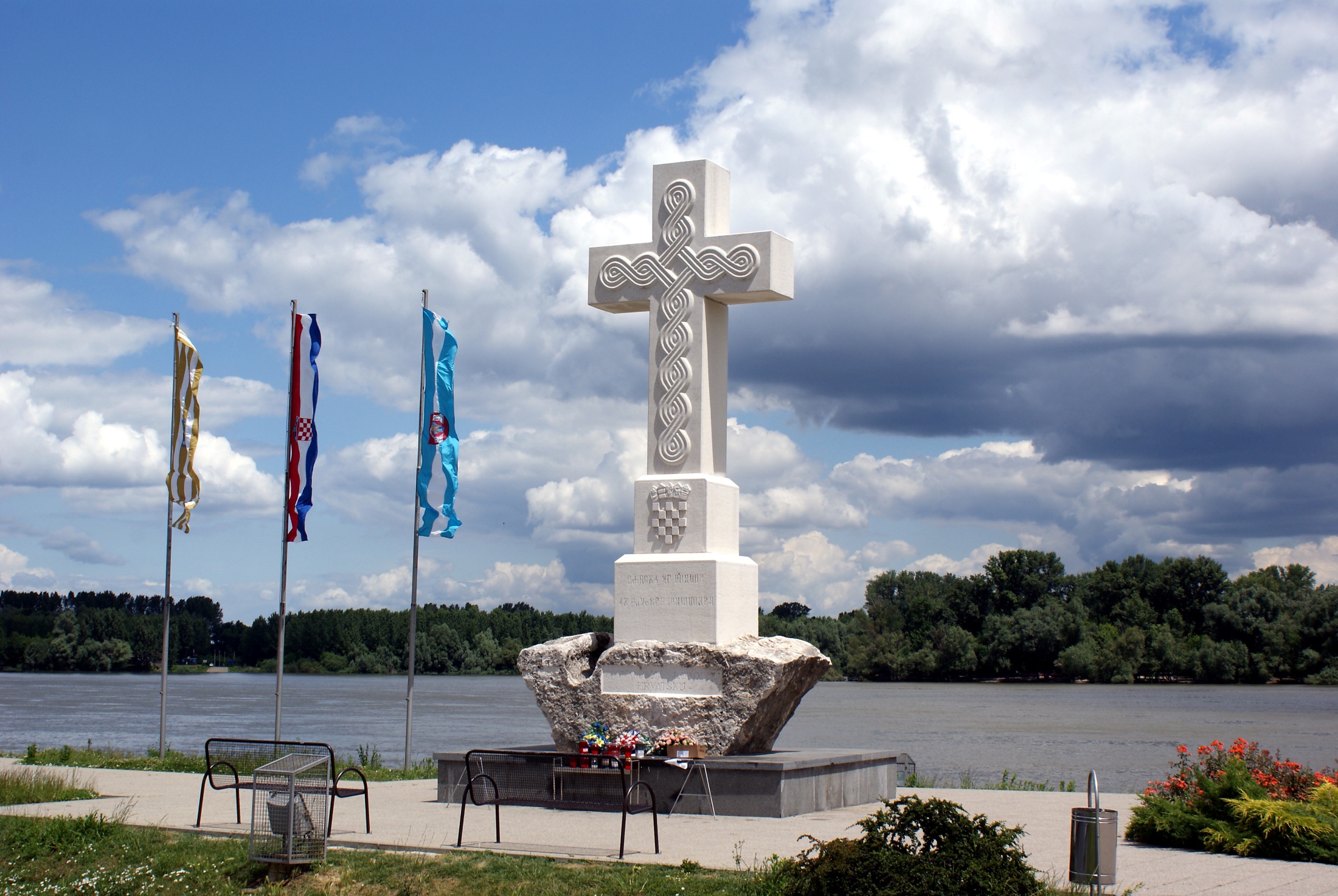 Sjećamo se stradalnika Domovinskog rata
Križ na Dunavu - je spomenik za sve one koji su svoj život dali za slobodnu i neovisnu Hrvatsku.
MEMORIJALNO GROBLJE U VUKOVARU
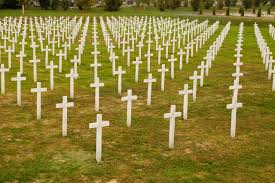 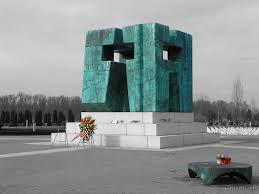 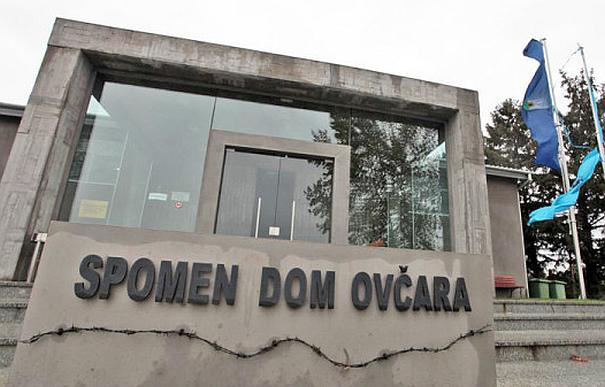 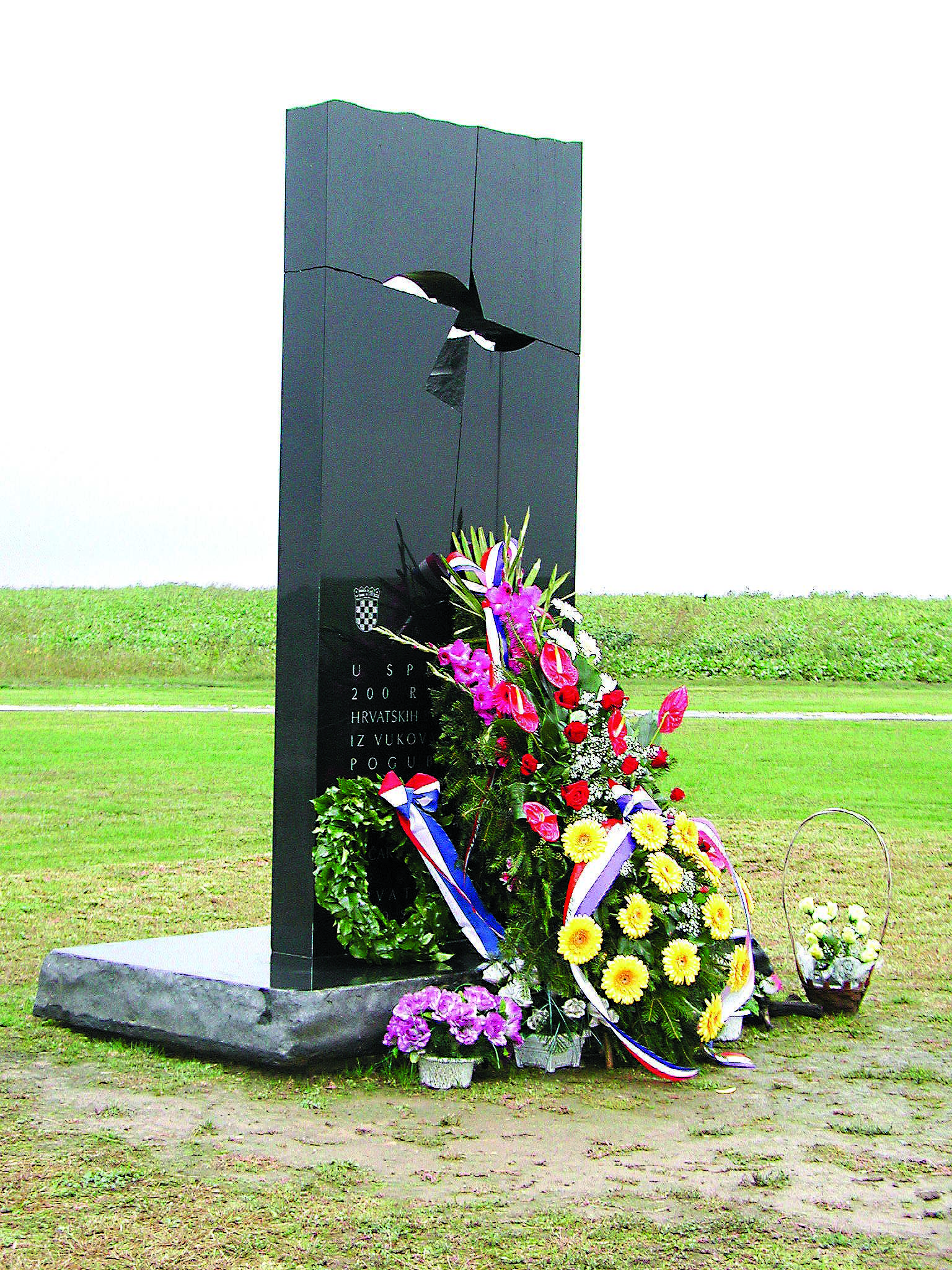 Spomenik na Ovčari
Mjesto sjećanja – Vukovarska bolnica
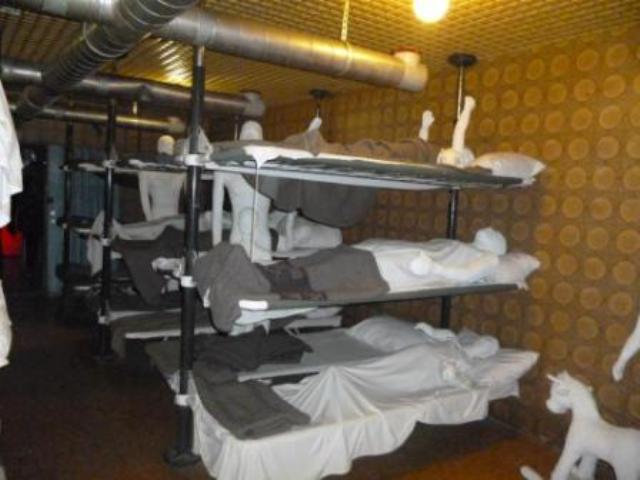 GRADSKA NASELJA
U sklopu grada Vukovara nalaze se naselja: Trpinjska cesta, Borovo Naselje, Mitnica, Petrova gora, Sajmište, Supoderica, Lužac, Centar (stara jezgra grada). Pod upravom grada Vukovara se nalaze i sela Lipovača, Sotin i Jakobovac (naselju pripada Ovčara).
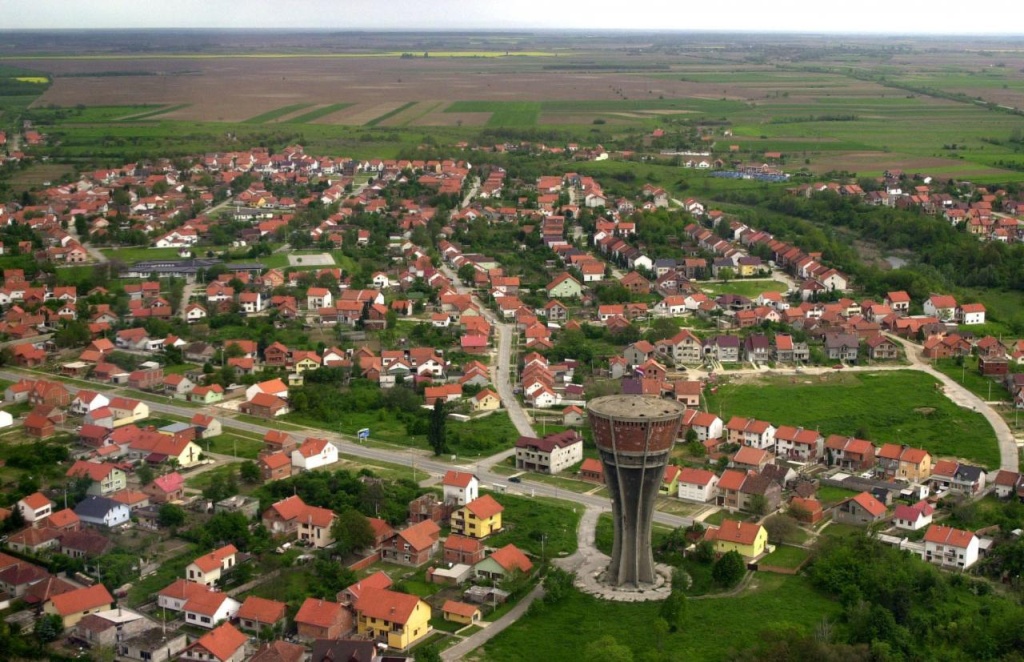 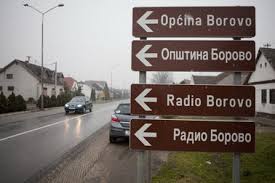 Dvojezičnost u Vukovaru
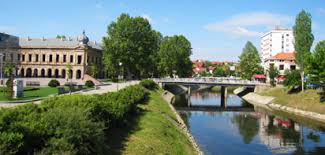 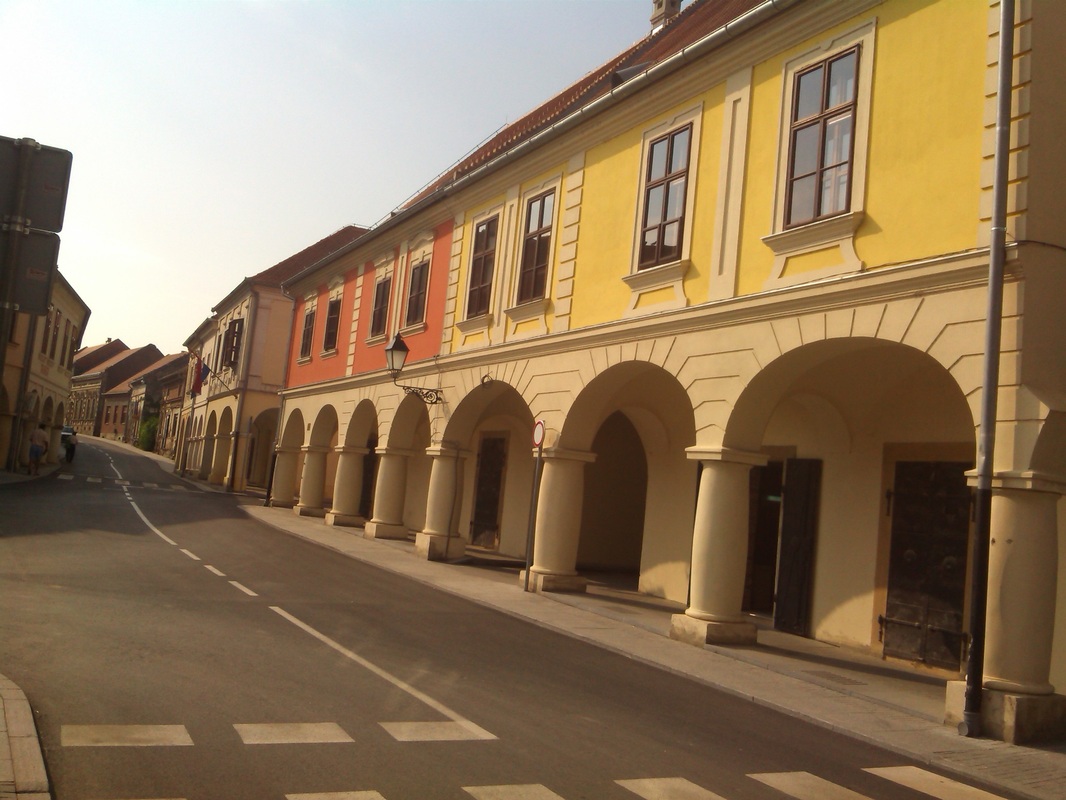 Obnovljeni grad Vukovar
Dvorac grofa Eltza – gradski muzej
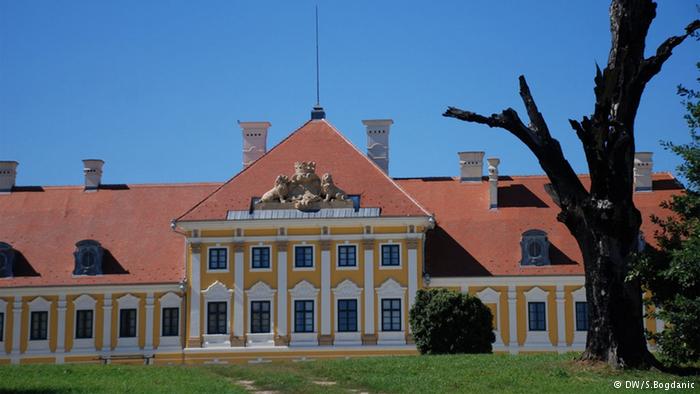 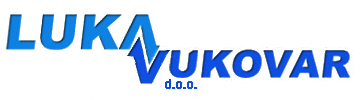 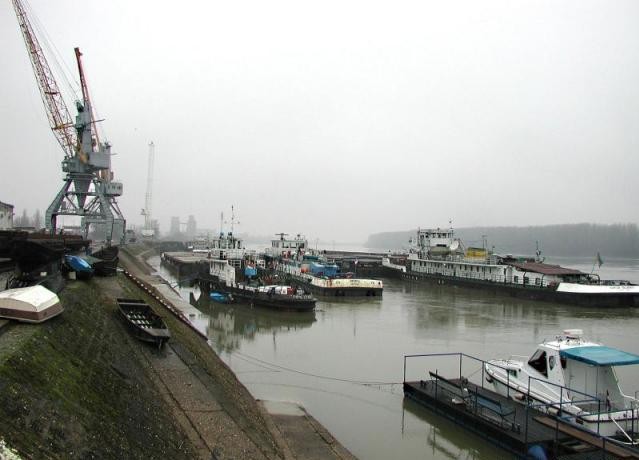 Turizam je također jedna od važnih djelatnosti u gradu.
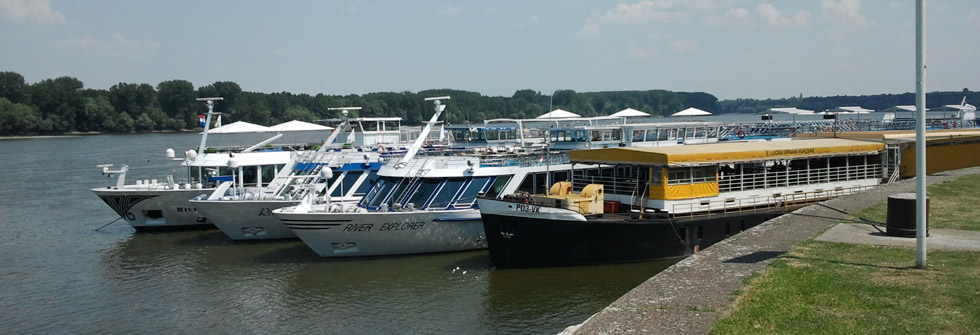 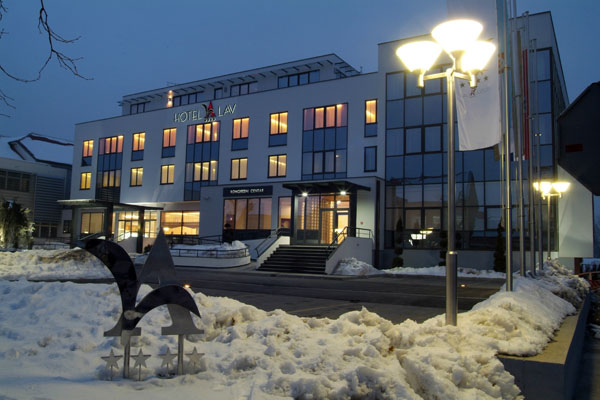 Hotel Lav
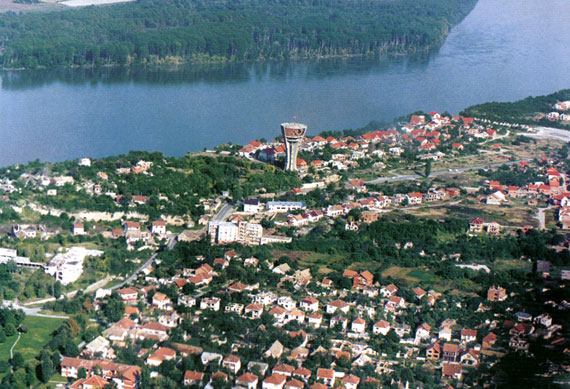 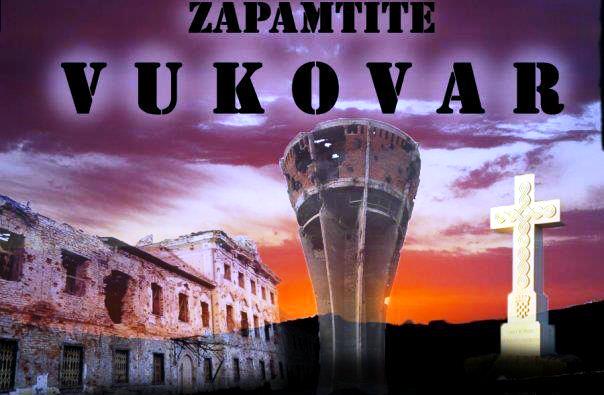